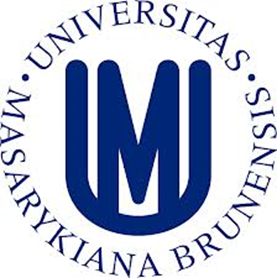 Use of Parallel Texts in Cultural-Cognitive Linguistic Research: Viewpoint in Translation
Wei-lun Lu (呂維倫)
Center for Chinese Studies
Masaryk University
CaL_Brno_Nov_2017
1
Cognitive Linguistics
Cognitive linguistics: the study of natural language as a mental phenomenon.

How humans use language to create understanding.

How much universality and variation do we find cross-linguistically?

“No two languages are ever sufficiently similar to be considered as representing the same social reality” (Sapir 1929:162).
CaL_Brno_Nov_2017
2
Understanding and Meaning
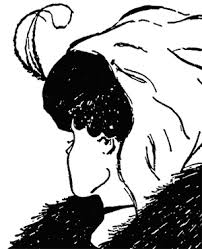 Various ways of understanding.

Meaning of the picture resides in the way we understand it.

Meaning of a situation resides in the way we verbalize it.
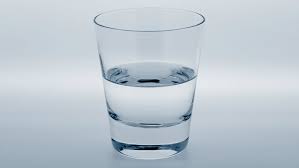 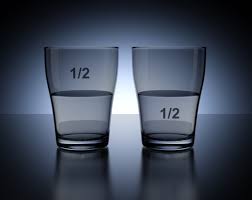 CaL_Brno_Nov_2017
3
Viewpoint and Construal
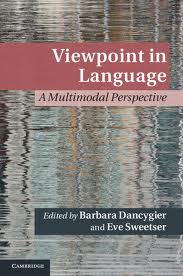 The professors went to Brno for a conference.
The professors came to Brno for a conference.

How she [Alice] longed to get out of that dark hall!
How she [Alice] longed to get out of this dark hall!

Typical PoV markers:
Deictic verbs, demonstratives, tense...

Different linguistic manifestations, different construals.
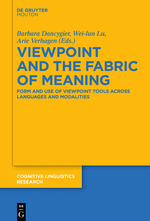 CaL_Brno_Nov_2017
4
What’s New?
Cognitive linguistics has taken advantage of various research methods.
Intuition-based.
Mono-lingual corpora.
Experimental (fMRI, EEG, eye-tracking).

No systematic use of parallel texts yet.
Rojo and Ibarretxe-Antuñano 2013; Muskat-Tabakowska 2014; Slobin 1996, 2003; Tabakowska 1993; Wu 2004.
CaL_Brno_Nov_2017
5
What Are Parallel Texts?
Parallel texts as a collection of texts put alongside with their translations.

Benefit: Verbalization of highly similar (if not identical) social realities (Sapir 1929) or usage events (Langacker 1987).

Contextualized naturalistic data, with most variables controlled for.

Use of world masterpieces.
Translations in various languages
More than one version in a given language
Inter- and intra-language variation
Commercial translations are of high quality
6
Methodological Concern
What can use of parallel texts reveal that other methods cannot?

What does the finding tell us about how languages differ, in terms of “representing the same social reality”?
CaL_Brno_Nov_2017
7
Case Studies
Simple TT: Deictic verbs across languages

Multiple TTs: Narrative schema across languages
CaL_Brno_Nov_2017
8
Lai
COME in Mandarin:
CaL_Brno_Nov_2017
9
Lai ‘Come’ vs. Qu ‘Go’
CaL_Brno_Nov_2017
10
Specific Issues to Look at
How is a Mandarin passage with a typical deixis, such as 來 lai ‘come’, translated into English?

Is there any stylistic difference between the original and the translation, in terms of viewpoint management?

What kind of cognitive coordination does this deixis and its translated counterpart involve?
CaL_Brno_Nov_2017
11
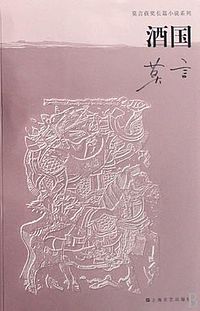 Material Choice
酒國/The Republic of Wine (Mo Yan).

Translation by Howard Goldblatt.

Only Chapter 1.
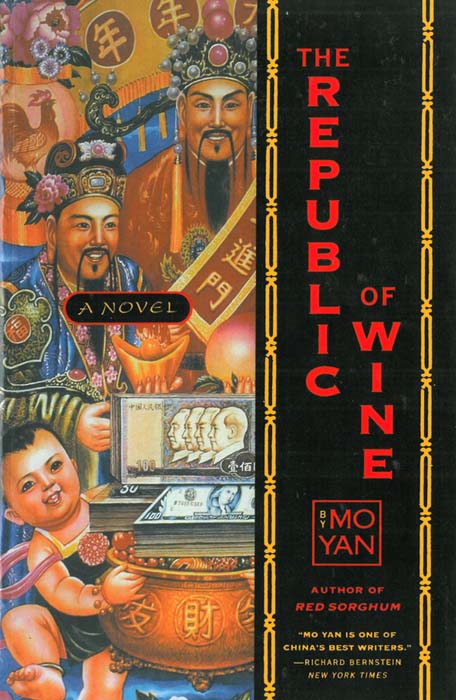 CaL_Brno_Nov_2017
12
Frequency of COME in Mandarin
82 tokens of lai ‘come’ identified in the Mandarin version:
40 tokens in deictic expressions

42 tokens of lai in idiomatic expressions
CaL_Brno_Nov_2017
13
[Speaker Notes: Comments Lily: What is not clear to me though is the methodology, Louis. Are you counting all tokens with LAI, regardless of whether they are 1) resultative verb compounds or 2) compounds with V-DIR-DEI (compounds composed of 3 characters) constructions only, as indicated in one of your slides? How about V-DEI (e.g. chu-lai) compounds then? Is qi-lai treated as an idiomatic expression, and is lAI a deictic here?

Response Louis: Yes, I realized I should have made this clear somewhere in the PPT, so I added something to this slide. As long as lai can be replaced with qu and still makes good sense, that occurrence counts in the first category. Qi-lai is obviously not in this category, but chu-lai is a different story, where pao-chu-lai ‘run-out-come’ and pao-chu-qu ‘run-out-go’ both make sense, while only wen-chu-lai ‘(lit) smell-out-come, find out by smelling’ makes sense but wen-chu-qu doesn’t. Therefore whether the occurrence is V-DIR-DEI or just V-DEI is not a criterion for my classification for the present purpose of PoV management, although they do exhibit a somehow skewed distribution (26/30:4/30), but that I believe is another story. 

A look into the above mentioned semi-deictic usages will also be an interesting way to go, which was already in the slide on Further Issues (p.25).

Have I answered your question?]
Frequency of COME in English
COME in the English version (incl. come(s), came, coming):

   16 (!) tokens identified

10 tokens in deictic expressions

6 in idiomatic expressions (came up with the idea, he must come down to earth, etc.)
CaL_Brno_Nov_2017
14
Distribution of Lai
In Mandarin, lai occurs predominantly as a resultative suffix in resultative constructions (cx).

They account for 75% (30/40) in the deictic category.

Constructional profile: lai as a viewpoint operator is attracted much more (3x more often) to the resultative cx than as a main verb.

The distribution and frequency of translation equivalents in both lg in the same usage event (representing the same conceptual content).
CaL_Brno_Nov_2017
15
Resultative Constructions in Mandarin
Cx Schema: V(-DIRectional)(-DEIctic)
V-DIR-DEI:
CaL_Brno_Nov_2017
16
[Speaker Notes: Comment Arie:I looked up the passage, and it is clear that lai is functional here: the viewpoint is with inspector Ding Gou’er and the (lady) driver if the truck they are in together. The next sentence is about Ding Gou’er’s feelings, so we-readers share HIS viewpoint: “Ding Gou’er could feel the anger radiating from the man’s eyes through the gleaming surface of his mirror-lens  sunglasses.” So the Chinese text about the tax-driver contains an explicit marker that the viewpoint is Ding Gou’er’s! The English translation lacks this. This MIGHT perhaps have been expressed in English by “The driver … came jumping out of his cab”, or “jumped out and came towards them”, but the first is definitely not idiomatic (if it is grammatical ), and the second makes the text seriously less powerful (slows the pace of the story down), and (more importantly) it still does not express that the jumping is OBSERVED by Ding Gou’er, that this event is presented from INSIDE his viewpoint space (as Dancygier might say it). The viewpoint marking is thus sacrificed in the translation to the fact that English preferably marks the MANNER-of-Movement, not the path, in the main verb (cf. Talmy, Slobin).
I think one would be correct in claiming/objecting that the viewpoint configuration can well/easily be inferred pragmatically, so the translation need not necessarily be characterized as ‘wrong’  - but it still amounts to a significant difference in STYLE of the texts in the two languages, and the more so, if the difference is statistically more pronounced (as it is here!).

Response Louis: Arie, your suggestion of saying more on the PoV managing function of lai, and what it does to style, is a good idea. I’ve added a slide on this (p.15-16). 

But I have one question re your foregoing comment. I had thought the viewpoint marking is sacrificed in the translation, not to the fact that English preferably marks the manner in the verb, but to the fact that English does not express the deictic center in the satellite, which Chinese does quite a lot. What do you think?

Re-response () Arie: Partly, there may only be a terminological point here. What exactly is the grammatical analyis of lai and its relation to the verb? I infer from your use of “satellite” that you consider it a particle, as the directional particles (=satellites) in English “jump down/up/forward/…”). Is that correct? In that case, you are entirely right. For some reason I had assumed that lai can be used independently, i.e. as the main verb of a clause by itself (how do you say “He came with me” in Chinese?). If it can, then the present case might also be seen as a series of verbs (perhaps a serial verb construction?); English “He came out of the car, jumping” would then be a close equivalent, but not idiomatic – and the reason I gave for that is precisely that English is not a verb-framed, but a satellite-framed language, in Talmy’s terminology.

Louis: I think there’s something interesting behind the comments from both of you on this issue. For our case of deictic construction (let me just loosely call it a construction for our uncertainty), English incorporates it into the verb, and Chinese can use it either as a main verb that HAS TO STAND ALONE (lai and qu cannot be followed by a directional particle, in contrast to other motion verbs), or as a resultative suffix. And I think before we comfortably accept Talmy’s typology, we should figure out: Should the deictic center/PoV be considered a MANNER of motion? Or a part of the PATH of motion (either as source or goal)?

I totally agree that this is something extremely interesting to do, and we may have exciting things to say about the typology. But I kind of doubt whether this could fit into the current presentation. Perhaps a discussion of deictic verbs and verb-/satellite-framed lgs can be the basis of our next conf abstract?

Let me know what you think.]
Instance of V-DEI
CaL_Brno_Nov_2017
17
Use of Come as a Dispreferred Option
CaL_Brno_Nov_2017
18
[Speaker Notes: NEW SLIDE!
Comment Arie: Aha! I did not know, of course, that the clause following the jumping-sentence was like this. This does indeed make the English sentence at this position all the more interesting! In a sense, it shows the skill of the translator: He cannot mark viewpoint with the deictic element, the conventions of English grammar being what they are, but he finds another way, natural in English, which does give the reader of the English text a clue about the viewpoint, viz. the verb feel (with a non-finite complement). But there is still a difference, as you mention in the next slide. See also my comments there.]
Translator’s Improvisation
An inserted passage: Ding Gou’er could feel the anger radiating from the man’s eyes through the gleaming surface of his mirror-lens sunglasses.

Use of cognition verb to access character’s thought (note the use of present participles) as an “approximation” of the viewpointing effect (narrator taking character viewpoint).

A difference in style and in construal remains.
CaL_Brno_Nov_2017
19
[Speaker Notes: NEW SLIDE!
Comment Arie: I propose to avoid the term “implicit”, ans simply say ”in another manner”. Reason: in a specific sense, the Chinese text is MORE implitic! Consider: there is, indeed, an explicit deictic marker, but the reader has to INFER, from the context, what the identity of the ‘origo’, of the anchor of the viewpoint, is (viz. Din Gou’er). The English translation has “Ding Gou’er could feel” and this thus explicitly identifies whose viewpoint we are taking; moreover, feel as such is an explicit verb of cognition/emotion. Precisely these linguistic differences form the basis for the stylistic difference that you mention (with the deictic, Ding Gou’er is off-stage, thus construed more subjectively, in Langacker’s terms!).

Louis response: Totally agree! Done! 

However I hesitate to include what you’ve mentioned re subjectivity, given the nature of the audience… Please advise, both.]
Constructionist
The Importance of Being…
Disproportion accounted for by occurrences of a viewpoint marker in particular constructions.

Influence of grammar on stylistics.

And on constructional means to coordinate readers’ cognitive states.

Grammar: Speaker’s tendency to associate certain words (lai/qu) with given constructions.
CaL_Brno_Nov_2017
20
Viewpoint Markers That Get Across?
Deictic COME: 10 (English), 40 (Mandarin)

It seems that only 10 tokens of deictic COME have “survived” the translation.

Only 5 tokens, out of 10, pair up with lai in the original.

The rest, 50%(!), is the translator’s own invention.
CaL_Brno_Nov_2017
21
Radical Invention: Opposite Viewpoint
CaL_Brno_Nov_2017
22
[Speaker Notes: Comment Arie:
Are you sure that the PoV in the translation is CONTRADICTORY to the original? You gloss “shi” as “BE”, where the translation has “come”. This suggests to me that we should say that Chinese lacks an indication of PoV, while the English translation explicitly marks the situation as embedded in the present (here-and-now) viewpoint.The balance between what is conventionally coded and what is pragmatically inferred would then be exactly the reverse of what I remarked on slide 13.

Response Louis: My bad! I should have highlighted the deictic marker (qu ‘go’) in the example! I hope the passage now makes sense to you.

Re-response Arie: It does! But do you have any idea what could motivate the English translation? Pure idiomaticity? (i.e. that the expression “comes from” is the coventional colloquial way of saying “originates from”). Or something deeper?

Louis: I think the degree of entrenchment of constructions and association between constructions are probably two important factors. I very quickly looked up come from and go from in the BNC, and it turns out that the former only has 1389 hits but the latter 11612 (almost 10x as much). Also the cx of go from is very often, at least roughly half of what I’ve gone through, used in a larger cx of go from A to B. So I think it is both the much higher frequency (i.e. higher degree of entrenchment) of come from and the close association between go from and go from A to B that dissuades the translator from choosing a cx that would have expressed the same PoV.

Make sense?

If so, we need to add another couple of slides. Let me know.]
From Concept to Meaning and Form
In Mandarin version, only the SOURCE (cong ‘from’) and PATH (chu-qu ‘out-go’) of the motion are linguistically elaborated.

Direction: away from the speaker

Go (out) from would make THE ideal translation.
CaL_Brno_Nov_2017
23
Cx Profile in the Way
Constructional profile: 70% (14/20) in go from involves a very specific pattern of go from X to Y (cf. come from: 0%).

Go from X prefers a construction with GOAL specified than without.

As a result go from X alone does not sound natural enough in that context (where the GOAL is not specified in the ST).

The entrenchment of the full pattern go from X to Y makes go from X a less ideal choice (though not impossible).
CaL_Brno_Nov_2017
24
Summary
Differences and mismatches abound in the parallel texts.

Each lg has its own unique way of utilizing deictic elements as a PoV operator when “representing the same reality”.

Should be seen as the translator’s spontaneous response to the differences between the two systems.

Makes sense only when we view grammar as a system of cog routines with varying degrees of entrenchment.
CaL_Brno_Nov_2017
25
What Parallel Texts Have Revealed
Difference in frequency and distribution of translation equivalents in the same usage event.

Translator’s improvisation and a consequent difference in construal.

The fact that the same reality may need to be presented from opposite viewpoints in different languages when grammar dictates.
CaL_Brno_Nov_2017
26
[Speaker Notes: Comment Lily: Grammar plays a role, definitely. I however do not think it is the only deciding factor for the issue you raise or try to solve. What role does a translator play in terms of the stylistics (or poetics) of a written piece, esp a literary piece? Is it not true that linguistic choices (eg, when it come to the management of PoV) are also in the hands of the translators?  Did you not at all hint at the possibility during your discussion?

Response Louis: Ah, yes, this explains why the translator strategically uses a PoV marker opposite to that in the original! I’ve added this valuable point here! It just occurred to me that here’s a way of looking into that at a larger scale: Compare different translations of the same literary text to see how PoV is managed across these translations. I’m pretty sure that different translators will come up with their own strategies of shifting PoV, or will make their own decision as to whether or not to shift (or show) PoV at all. We could possibly use Alice in Wonderland, which Arie and I have looked at a bit, and its various translations, as the materials for this possible direction of research. I’ve added this possibility to the slide of Further Issues (p.25).

Comment Arie: it would even be sensible to say that BECAUSE of the differences between grammars, translator’s decisions HAVE to play an important role (see comments on the other passages) – they are more closely interacting, as it were, than one being an “addition” to the other .

Louis: Ahha! You’re right. I’ve put the original passage in a new way, a better way to construe the invention.]
From Grammar to Stylistics
The stylistic/narrative convention is grammatically bound (use of deictic verbs as viewpointing devices). 

Highly conventionalized.
CaL_Brno_Nov_2017
27
Narrator and Character Viewpoint
You heard a sentence by John last week: “I will be on time tomorrow.” How would you report it now?
Direct Discourse
John said, “I will be on time tomorrow.”
Free Indirect Discourse (mixed verbal representations)
John promised that he would be on time tomorrow.
Indirect Discourse
John promised that he would be on time the next day.
CaL_Brno_Nov_2017
28
Research Issues
How do different languages verbally package the same stylistic effect of mixing PoV (in different ways)?
CaL_Brno_Nov_2017
29
Material Choice
Alice in Wonderland

Famous for its juxtaposition of different voices (Muskat-Tabakowska 2014) 

Use in typological (Ververk 2014) and translation/poetic studies (M-T 2014)
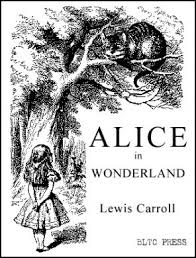 CaL_Brno_Nov_2017
30
Narrator’s voice in Alice in Wonderland
(2) Alice was beginning to get very tired of sitting by her sister on the bank, and of having nothing to do: once or twice she had peeped into the book her sister was reading, but it had no pictures or conversations in it…

Is there Alice’s fingerprint? Or the narrator takes the full responsibility?
CaL_Brno_Nov_2017
31
Alice’s PoV?
(3) … but it had no pictures or conversations in it, 'and what is the use of a book,’ thought Alice 'without pictures or conversations?’

Structural features:
The presence of and.
and in lower case.
Comma.
Also Alice’s thought that precedes the direct thought.
CaL_Brno_Nov_2017
32
What makes the mixture possible?
The flexible position of the reporting clause in English
(3) … but it had no pictures or conversations in it, 'and what is the use of a book,’ thought Alice 'without pictures or conversations?’
 (3a)… but it had no pictures or conversations in it. Alice thought, 'and what is the use of a book without pictures or conversations?’ (constructed)
CaL_Brno_Nov_2017
33
Recurrent Pattern (2)
(4) … but she could not even get her head through the doorway; 'and even if my head would go through,' thought poor Alice, 'it would be of very little use without my shoulders.

Structural features:
Conjunction and
and in lower case
Semi-colon before the quote
Interpolated reporting clause
CaL_Brno_Nov_2017
34
Counterargument
In English we often use and as a discourse marker.

Alice’s thought and the narrator’s lg need not bear any connection.
CaL_Brno_Nov_2017
35
Another Conjunction
(5) … she felt a little nervous about this; 'for it might end, you know,' said Alice to herself, 'in my going out altogether, like a candle.

Structural features:
Inferential conjunction for
for in lower case 
Use of semi-colon
Interpolated reporting clause
CaL_Brno_Nov_2017
36
Narrative Schema of Mixing PoV
In AiW in English: 
[FULL CLAUSE] – [SECONDARY BOUNDARY MARK] – [“COORDINATING CONJ] – [FRAG 1,”] – [REPORTING CLAUSE,] – [“FRAG 2”]

Grammar:
Sequentiality of elements
Use of coordinating conjunctions

Typographic convention:
Use of letter case
Use of punctuation
CaL_Brno_Nov_2017
37
Alice in Mandarin
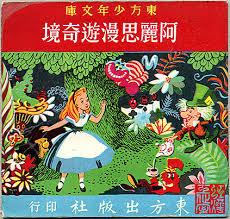 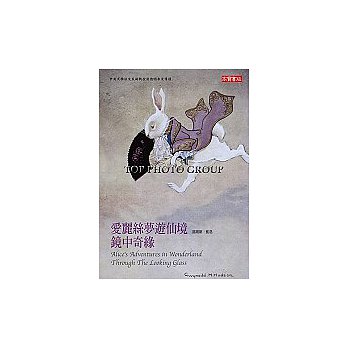 Why Mandarin?

Y.R. Chao
L.F. Chen 
H.H. Wang
W.Y. Jia and W.H. Jia

Not only inter- but intra-lg comparison
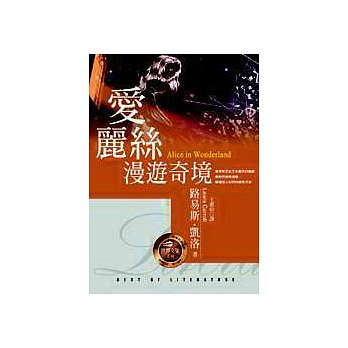 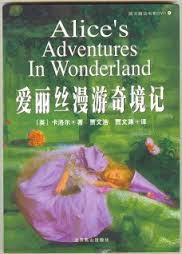 38
How About Mandarin?
In the four translations of (3), none has the reporting clause interpolated.
CaL_Brno_Nov_2017
39
Chao’s Translation of (3)


ta	youshihou	tou-tou		di	qiao	ta	jie-jie	
she	sometimes	secret-RED	DI	see	she	sister-RED
								
kan	de	shi	sheme	shu,	keshi	shu	li	you
read	LINK	PRT	what	book	but	book	in	PRT
								
meiyou	hua-er,		you	meiyou	shuohua,	ta	jiu	
NEG	picture-DIM	also	NEG	speech	she	PRT	
								
xiang-dao,	“yi-ben-shu	li	you	meiyou	hua-er,	
think-COMP	one-CL-book	in	PRT	NEG	picture-DIM
								
you	meiyou	shuohua,		na-yang-shu	yao	ta	
also	NEG	speech		that-kind-book	want	it	
								
gansheme	ne?”							
what for		PRT
CaL_Brno_Nov_2017
40
Wang’s Translation of (3)


suiran	ta	ye	ceng		zai	yipang	kuishi
although	she	also	in the past	LOC	aside	peek
							
jie-jie		suo	yuedu	de	shuji,	que	yin	shu
sister-RED	REL	read	DE	book	but	because	book
							
zhong	wu	tu	ye	wu	duihua		de	neirong
in	NEG	picture	also	NEG	conversation	LINK	content
							
er	juede	suoranwuwei.		ailisi	xin	xiang:	“meiyou
CONJ	feel	bored stiff		Alice	heart	think	NEG
							
tuan	ye	meiyou	duihua			de	shu	
picture	also	NEG	conversation		LINK	book	
							
you	sheme	yongchu		ne?				
have	what	usefulness	PRT
CaL_Brno_Nov_2017
41
Approximation of PoV effect in Mandarin
The narrative schema in English simply does not get through.
Viewpointing effect APPROXIMATED by different lexical means:
Use of yin ‘because’ (Wang)
Use of demonstrative na ‘that’ (Jia, nciku)
Use of emphatic constructions you… you…, ji… ye… (similar to neither… nor… in English)
Different construals introduced.
CaL_Brno_Nov_2017
42
Translations of (4)
Three out of the four have the reporting clause interpolated (!?).

Such pattern is not found at all in the general corpus.

Local syntactic borrowing in the translations.

Recent and genre-specific phenomenon (how will that evolve?).
CaL_Brno_Nov_2017
43
Chen’s Translation of (4)


danshi	ta	lian	tou	dou	ji-bu-jin		na-shan
but	she	even	head	PRT	squeeze-NEG-in	that-CL
							
men.	“jiusuan	wo	de	tou	ji-de-jin,”		kelian
door	even if	I	LINK	head	squeeze-Pfv-in	poor
							
de	ailisi	xin	xiang,	“jianbang		ye	ji-bu-jin-qu…
LINK	Alice	heart	think	shoulders		PRT	squeeze-NEG-in-go
CaL_Brno_Nov_2017
44
PoV Effect in the Borrowed Structure?
NO.

Only 1 token of coordinating conjunction out of 12 (3 * 4 ver).

The Mandarin versions do not have intra-language consistency for the similar PoV operation at all.
CaL_Brno_Nov_2017
45
Summary
In Carroll’s AiW, the stylistic effect of mixing PoV is achieved by a combination of gr and typo means.

Has a consistent structural pattern.

English-specific.

No inter-/intra-translator consistency in another lg.
CaL_Brno_Nov_2017
46
Cultural Tools and Stylistics
Gr and typo of a lg encourages speakers to “represent same social reality” its own way.

Culture-specific tools that a text producer has available for stylistic purposes.

Highly conventional.
CaL_Brno_Nov_2017
47
The CL Enterprise
Empiricism-based:
Evidence in parallel texts
Structural patterns beyond the lexical level

Outreach: A promising approach to poetics, narratology and translation studies

Use of translations as an innovative method in CL research
CaL_Brno_Nov_2017
48
Take-home Messages
Use of parallel texts as a useful methodology in CLR.

Translation as a window to the interaction of grammar, stylistics and thinking.

The study of stylistics and translation cannot do without (constructional) grammar.
CaL_Brno_Nov_2017
49
THANK YOU!
 謝謝！
wllu@phil.muni.cz
CaL_Brno_Nov_2017
50